States and Regions
Of the country the United States
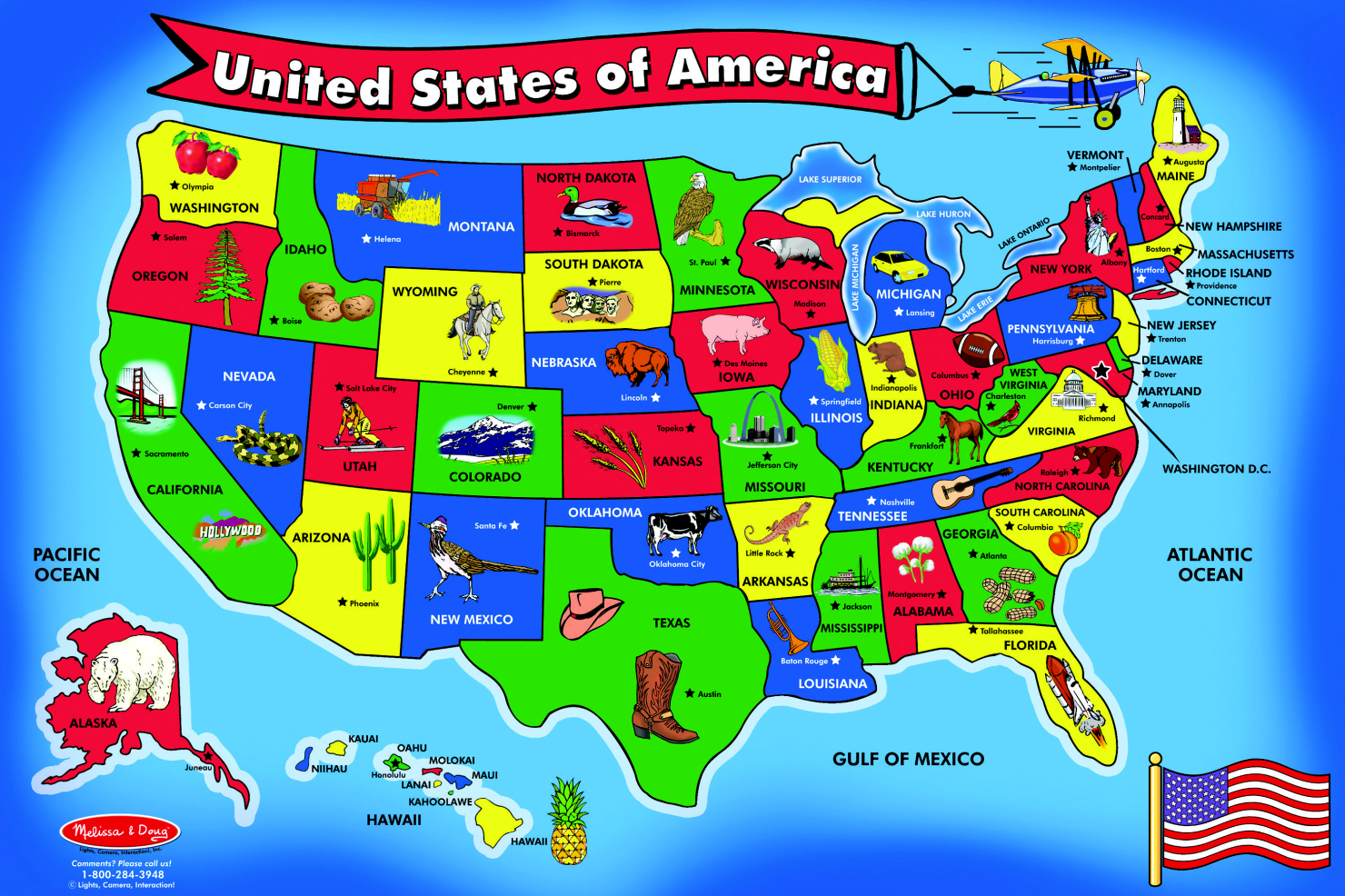 This image is an actual floor puzzle made by
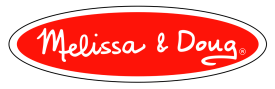 Lesson Objectives
Identify the United States as a nation in North America. 

Identify the different geographic, economic, and cultural characteristics of each region.

Describe the relative location of the five regions of the United States.
The Midwest
The Midwest Region is made up of the following states:
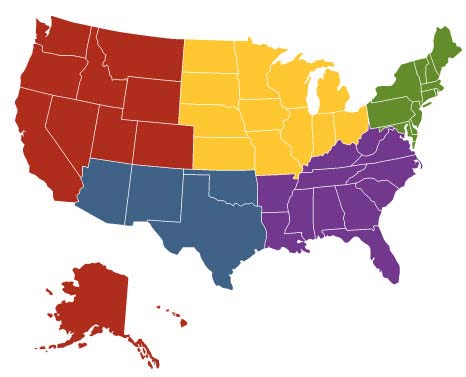 North Dakota
Minnesota
Wisconsin
South Dakota
Northeast
Michigan
MIDWEST
West
Iowa
Nebraska
Ohio
Indiana
Illinois
Kansas
Missouri
Southeast
Southwest
About the Midwest ~ Land and People
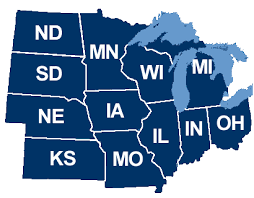 The Midwest has many diverse areas from the open land of the Dakotas to the farm land of Missouri, Iowa, and Illinois. Distinct pockets of culture are in the Ozark Mountains and northern Lake Area states.  In each area the land is beautiful in its own way and the people there have adapted to what the land has to offer.
Minnesota
North Dakota
Wisconsin
Michigan
South Dakota
Iowa
Illinois
Nebraska
Ohio
Missouri
Indiana
Kansas
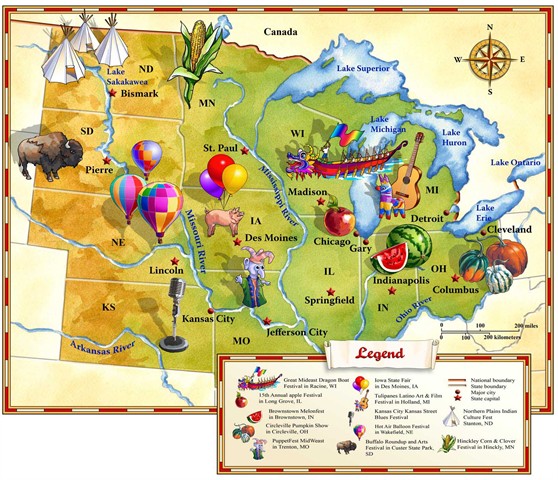 About the Midwest
The Midwest Region includes:
the Great Lakes
the Ozark Mountains
the Great Plains
the Badlands
the Black Hills
and the Mississippi River
Geography of The Midwest
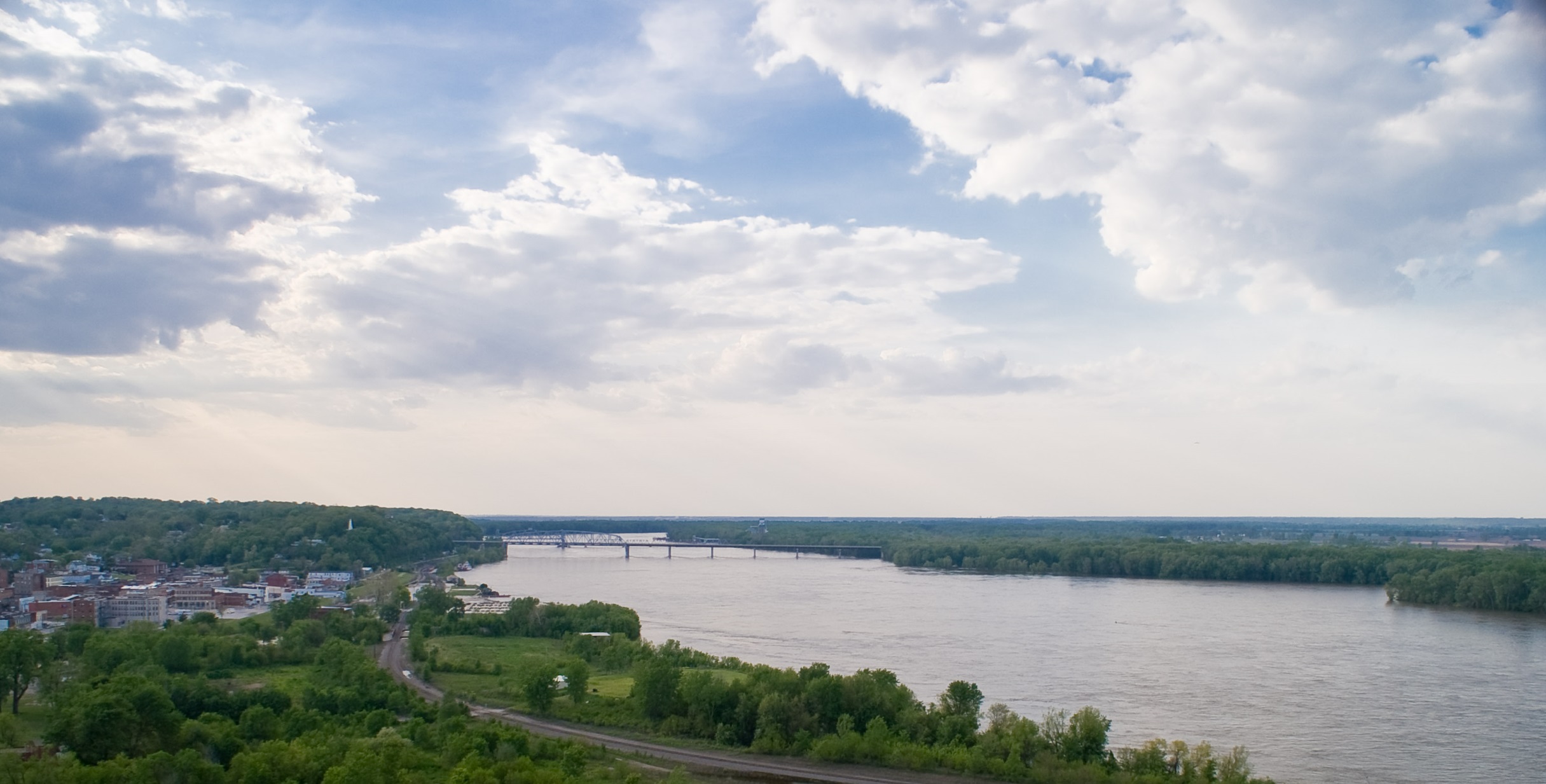 Mississippi River
Mississippi River
Missouri
Illinois
Hannibal, Missouri on the Missouri side looking up river on the Mississippi River.
Geography of The Midwest
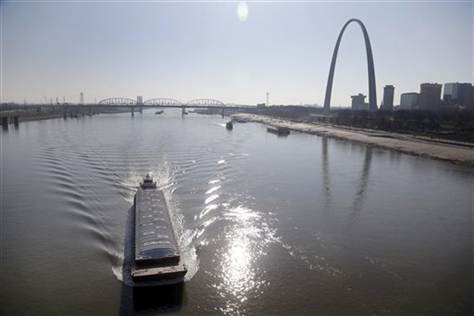 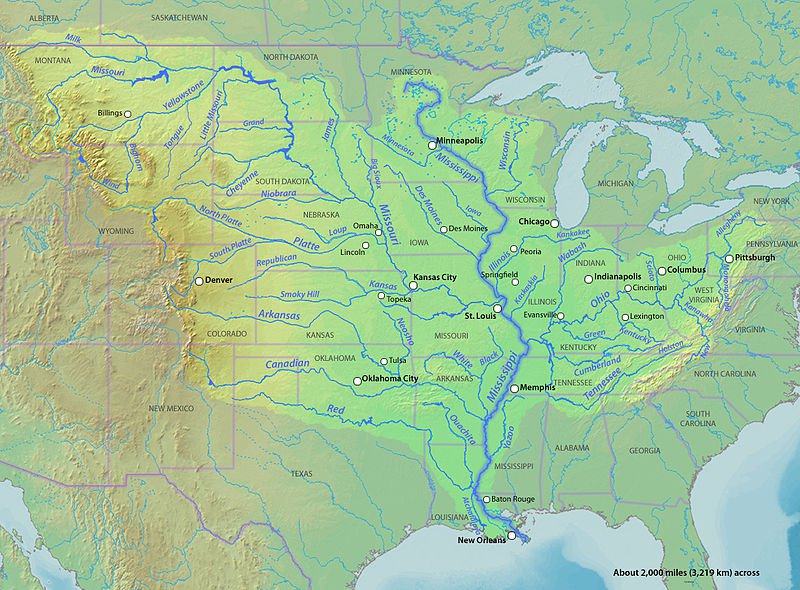 Barges move cargo, often grains from farms up and down the Mississippi  River.
Mississippi River
Most rivers WEST of the APPALACHIAN  mountains and EAST of the ROCKY mountains flow in to the MISSISSIPPI river.
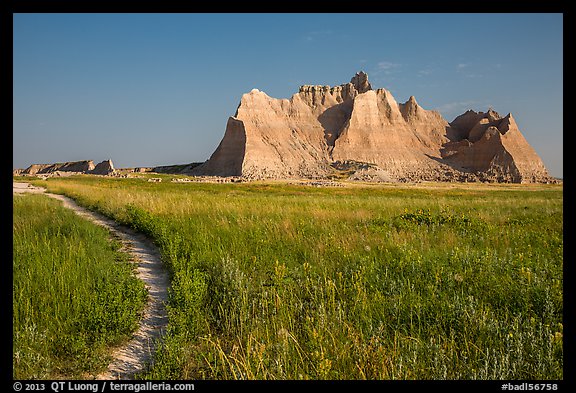 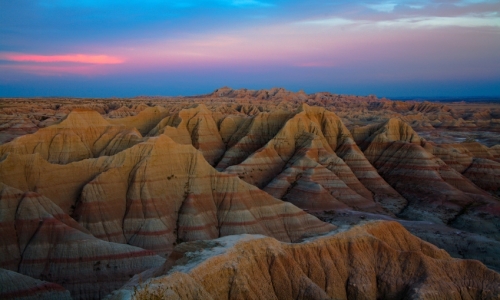 Geography of The Midwest
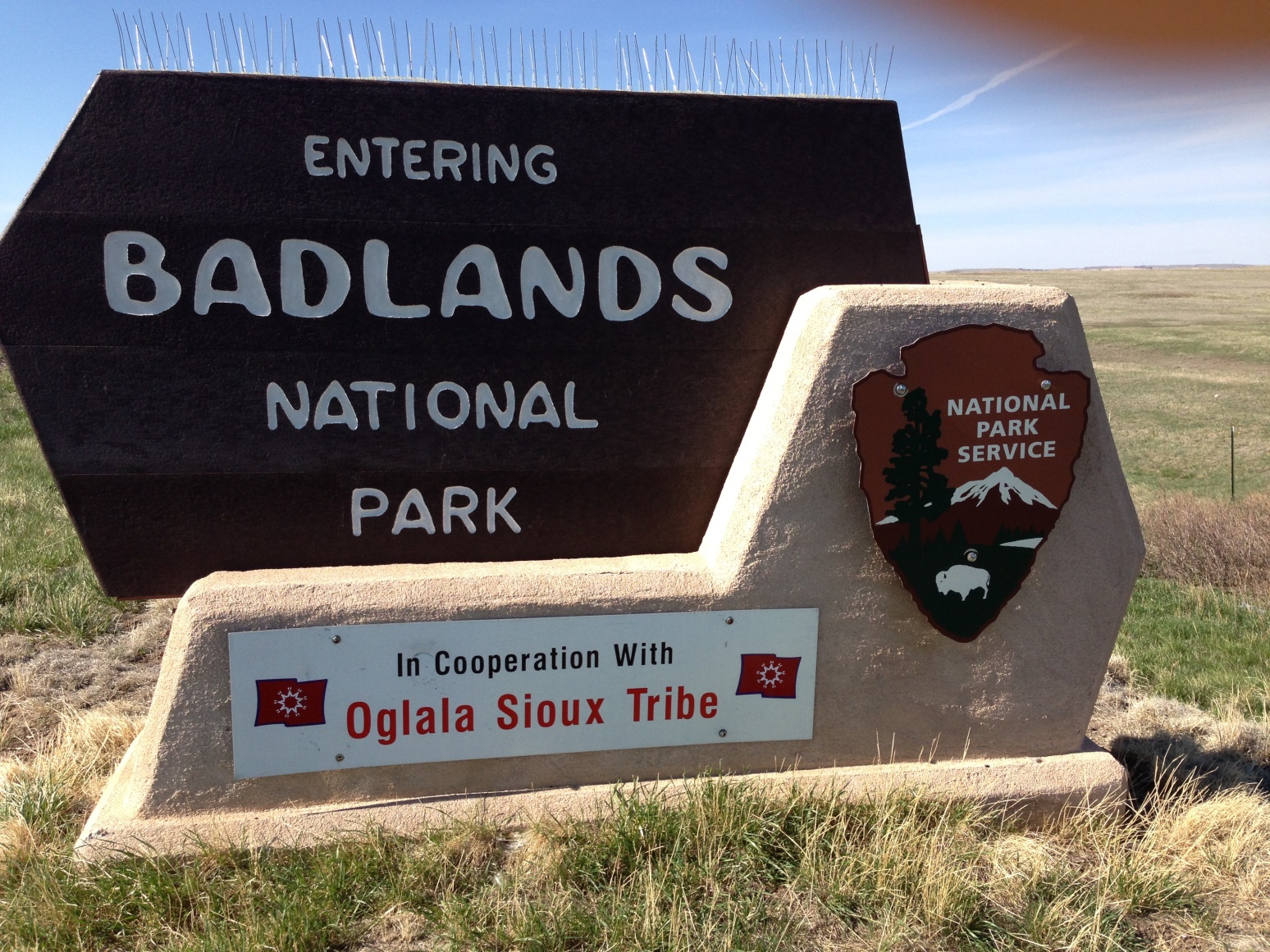 Badlands
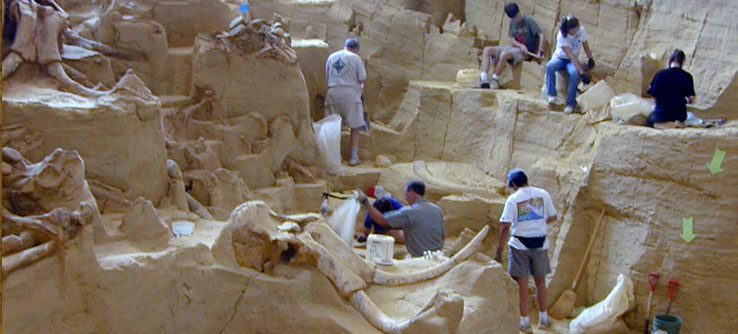 Badlands National Park, South Dakota
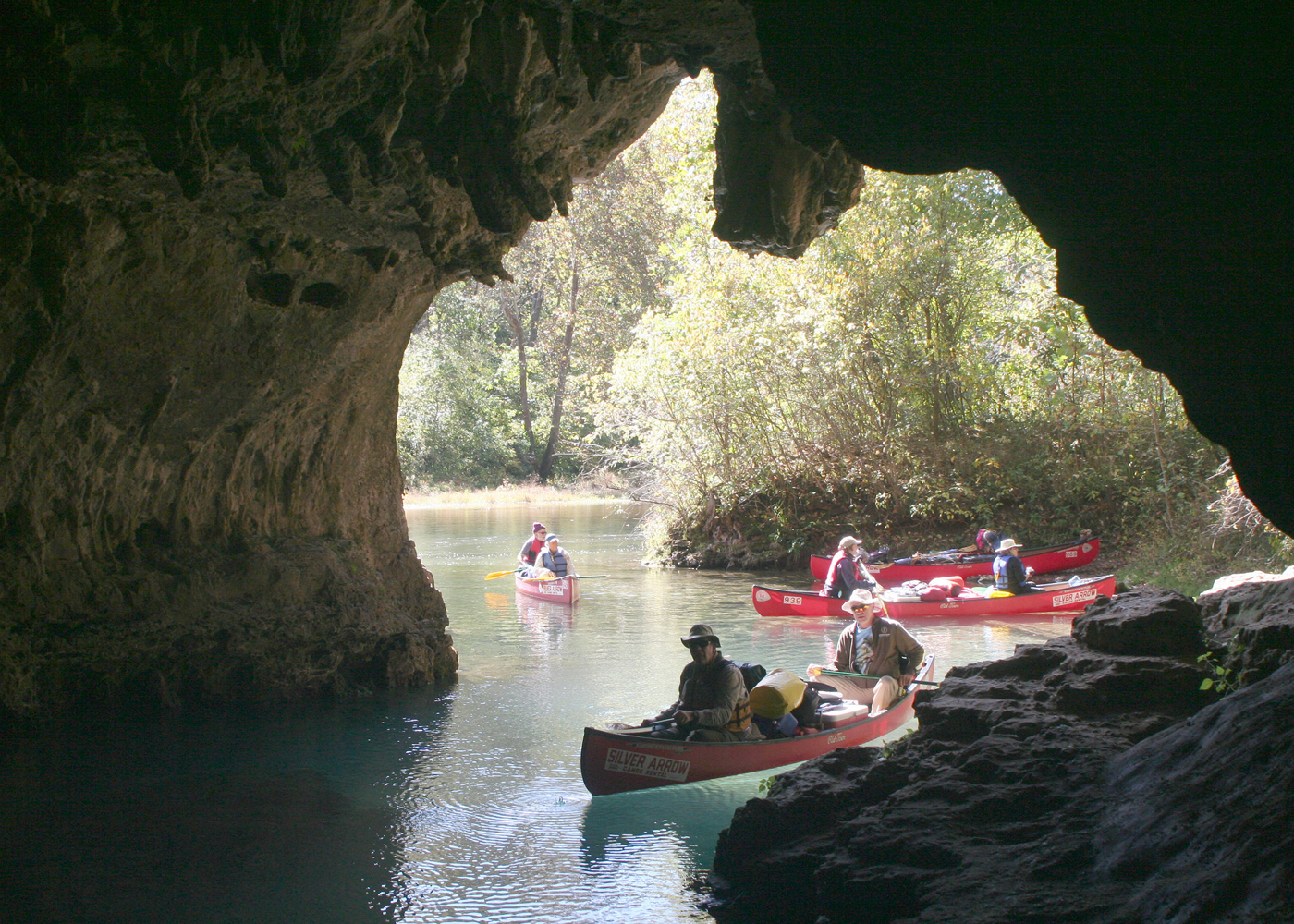 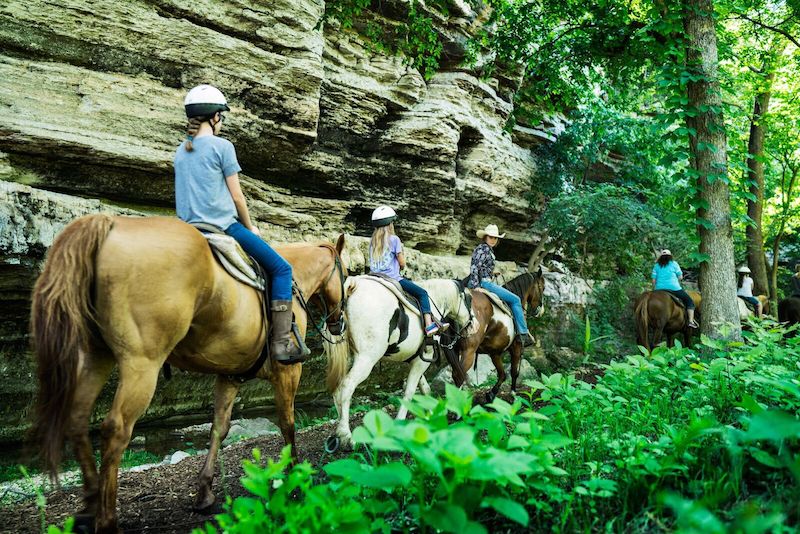 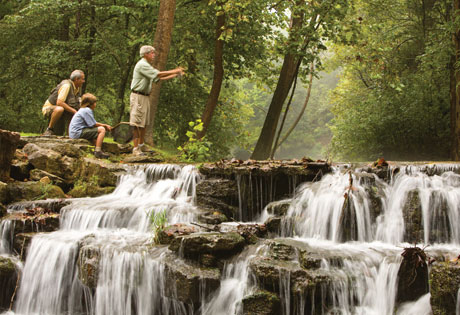 Geography of The Midwest
Ozarks
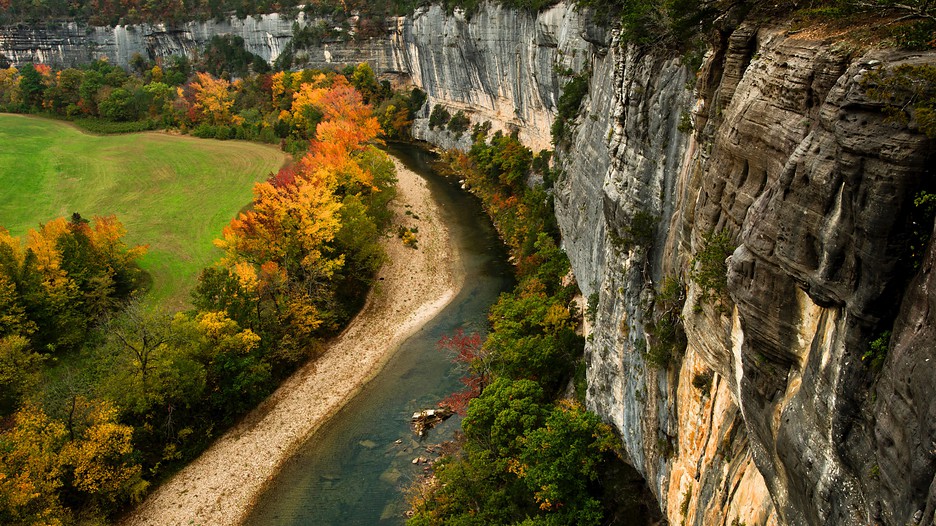 The  Ozarks are a series of several physical features including:  low mountains, hills, rivers, caves, and lakes.  These are scattered over Oklahoma, Missouri, and Arkansas.  People in these areas enjoy the many outdoor recreational activities available to them.
Economy of the Midwest
Agriculture –this footage all taken by drones!
and farming in the countryside 
and industry in the cities contribute to the economy.
The Mississippi River and its major tributaries, the Missouri and Ohio Rivers, are important trade routes. 
 The population of the Midwest Region is about 66 million people.
Cities of the Midwest
These are the top 15 cities of the midwest. Enjoy!
LINK HERE
The Midwest
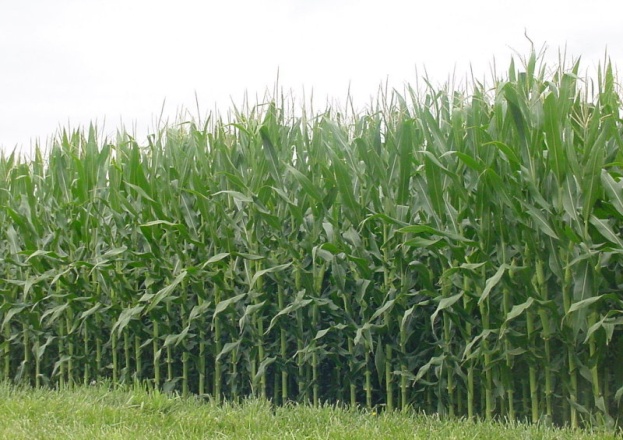 Corn
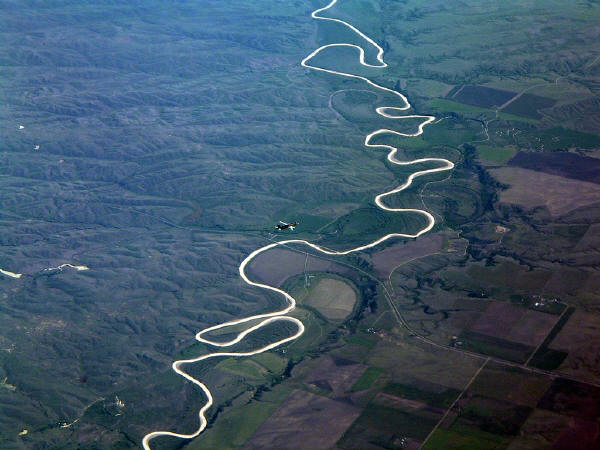 Mississippi
River
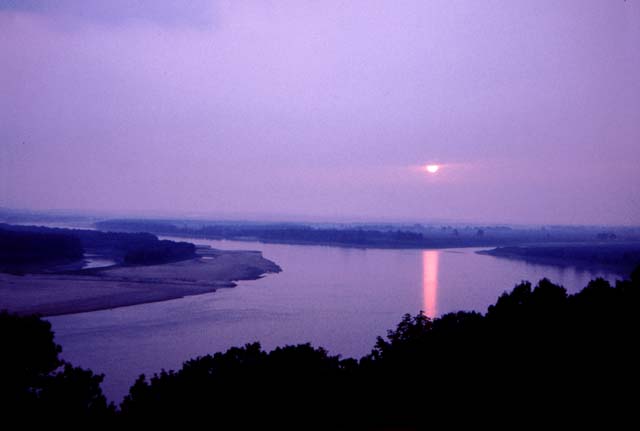